Merits of Methodology
How to Conduct Systematic Political Research
Lecture Structure
The What and Why of Methodology.
Theory-testing vs. Theory referral.
Qualitative and Quantitative Evidence.
3 Basic Methods.
Large N.
Small N / Comparative Methods.
Single Case Study.
Interpreting Quantitative Literature.
Statistical Techniques: Correlation; Regression.
Limitations.
1
What is it?
Why do we use it?
The What and Why of Methodology
What is ‘Methodology’?
It is the way we go about answering questions.

We have different choices
What type of evidence do I need?
How do I analyse the evidence?

In political studies this usually means that we need to consider how different concepts relate to one another.
Why do we use different methodologies?
This course asks a number of questions relating to conflict:

How should we study conflict?
What causes conflict?
Who participates in conflict?
How do people behave during conflict?
What are the consequences of conflict?
How do we evaluate conflict?
Why do we use different methodologies?
There are different ways (methods) of answering these questions.
The type of question asked suggests the type of method you need in order to answer it

The method you use means that you must go about answering the question in a specific way.

All methods, if done right, ensure that you systematically address the question.
Consider…
What is the key similarity between Mamdani (2001) and Collier & Hoeffler (2004)?

Mahmood Mamdani, When Victims Become Killers (Princeton, NJ: Princeton University Press, 2001).
Paul Collier & Anke Hoeffler, Greed and grievance in civil war (Oxford Economic Papers, 2004, 56(4):563-595).
Comparing methodologies:
Mamdani (2001)
Single-case study:	Rwandan genocide
In one year:		1994
Evidence:			Qualitative

Collier and Hoeffler (2004)
Large-N study:		Civil conflicts
Time series:			1960-1999
Evidence:			Quantitative
2
Distinguishing between theory-testing and theory referral
Distinguishing theory-testing and theory referral
Theory: an attempt to logically and systematically explain real-life phenomena

Theory-testing: 
You are using the logic of a theory to explain your case(s)
DO NOT deviate from logic
DO NOT try to fit the theory to the case
REMEMBER that a single observation does not prove/disprove the theory
Steps for Theory-Testing…
Logic of theory
Language that a theory demands
Units of analysis
Consistency through the paper
Acknowledging limitations
Distinguishing theory-testing and theory referral cont.
Theory referral: 
This is less restrictive than theory-testing approach
Can use theory to add to understanding (illustrative)
3
Thorough understanding of a few.

Vs.

Cursory understanding of many.
Qualitative and Quantitative Evidence
Types of Evidence
Qualitative and quantitative data are different types of evidence that can be used to answer a question
They are not methods. They can imply that certain methods be used in order to use them.
They are not mutually exclusive 
Q-squared = both quantitative and qualitative evidence used
Qualitative Evidence
Concepts are analysed based on interpreting and cross-verifying data collected.
Narrative evidence – often gathered through interviews; focus groups; discussions; etc.
Questions asked can be open-ended; semi-structured; close-ended.
Need to learn techniques for interpreting the data collected.
See: 
Portelli, A., ‘Oral History as Genre’, in M. Chamberlain and P. Thompson (eds.) Narrative and Genre: Contexts and Types of Communication, (Transaction Publishers, 1998), pp. 23-45.
Thompson, P., The Voice of the Past: Oral History, 3rd ed., (Oxford University Press, 2000).
Quantitative Evidence
Concepts are measured in terms of numbers.
Operationalise a concept  called a variable.
Types of variables:
Dependent variable: 		the outcome; Y.
E.g. Rwandan genocide
Independent variable(s):		the factors that cause the outcome; X.
E.g. Fear
Variables are measured using indicator(s).
Proxies are indicators for indicators.
E.g. “Development” and Human Development Index (HDI).
Tested using statistical techniques.
How do we measure the following concepts?
Conflict?

Democracy?

Ethnic tension?

Inequality?
Advantages
Qualitative
Natural unfolding of study.
‘Thick description’.
Social meaning.
Microlevel impact.
In-depth understanding of case.
Helps answer the ‘why’.
Quantitative
Can compare large number of cases across time and/or geography.
Relationships of prediction can be identified.
Lower risk of researcher’s directly influencing data.
Can apply statistical tools.
Generalisable.
Relatively cheap.
Disadvantages
Qualitative
Issues of subjectivity and interviewer influence
Time-consuming
Expensive
Not easily generalised.
Quantitative
Risks overlooking context(s) of case(s).
Lacks substance about the meaning of what is tested.
Finding suitable data can be difficult  need large studies.
Disadvantages
Qualitative
Issues of subjectivity and interviewer influence
Time-consuming
Expensive
Not easily generalised.
Quantitative
Risks overlooking context(s) of case(s).
Lacks substance about the meaning of what is tested.
Finding suitable data can be difficult  need large studies.
NOT DICHOTOMOUS!! Often a degree of each.
4
Large-N: > 50 cases.
Small-N: 2-20 cases.
Single case study: 1 case.

N = number of cases/observations.
3 Basic Methods
Large-n Study
N = 50+ cases
Advantage:		compare a large number of cases.
Evidence:		usually quantitative; many variables; statistical 						techniques.
Examples:
Collier and Hoeffler
98 countries
79 civil conflicts
1960-1999 divided into 5-year periods
750 observations
Samuel Huntington’s Clash of Civilizations uses qualitative evidence.
Small-n
aka. ‘comparative method’.
N = 2 – 20 cases compared.
Cases are deliberately selected in order to establish ‘control.’
Most Similar Systems Design (MSSD).
Similar cases.
Different outcome.
Most Different Systems Design (MDSD).
Different cases.
Same outcome.
Can you think of…
An example of two cases with similar levels of ethnic tension but only of the cases resulted in conflict?

An example of two cases with different levels of ethnic tension but both cases resulted in conflict?
Single Case Study
N = 1
Evidence:		often qualitative
A single country can be the unit of analysis. 
It can be further divided into time periods; geographical spaces; and different levels of analysis.
Why do a Single Case Study?
Classification of case.
Contextual (‘thick’) description.
Hypothesis generation.
Theory testing: 
Most likely study.
Least likely study.
Outliers.
Can test causal explanations.
Limitations of Single Case Studies
Limited scope/generalisability.

Selection bias.

See: Landman, Todd. 2007. Issues and Methods in Comparative Politics: An Introduction. London: Routledge.
5
Interpreting Quantitative Literature
Statistical Techniques

limitations
Characteristics of Quantitative Literature
Large-N

Empirical data

Statistical techniques

Quantitative approach sees the abstract concept being operationalized into a variable in order to test hypotheses.

You only need to be able to interpret this literature for this course.
Statistical Techniques
Used to look for patterns between variables.
Statistics used depends on the type of data collected and your hypotheses.

Correlation: 		relationship between two variables.
Scale of -1 to 1
Important to check the statistical significance of the correlation.
This is determined by the p-value (p > .05; p > .01; p > .001)
Correlation is not the same as causation!
Example: ice cream and summer.
Regression / Multiple Regression
Another popular statistic.
Regression analysis measures the extent to which independent variables predict the dependent variable.
Done by adding a ‘line of best fit’ to observed result.
Often use Pearson’s r 

If we have the DV = Satisfaction level with POL3030F, what do you think some of the IVs could be?
Regression Analysis: Observed Data
Regression Analysis: Line of Best Fit
Limitations
Cannot establish cause
Only finding strong correlations  strong if it is statistically unlikely you are wrong. 
Based on confidence intervals; p-value.

Limited interpretive ability (i.e. explaining why these relationships exist).

Indicators and proxies used may not capture what you want.
Terminology
Significance Levels

Regressor/Predictor/Independent Variable

P-values

Confidence intervals

The language you use is very important. Some everyday words have particular meanings in quantitative research.
Analysing Collier & Hoeffler (2004)
Q: Does natural resource prevalence explain the onset of civil conflict?

Steps to follow:
How did they operationalise and measure these concepts.
Do these proxies make sense? Is there correlation? In other words – what do we see happening to the likelihood of conflict variable when we look at different natural resource/GDP values.
How much should we read into the correlation? What might make us more or less likely to find one of the correlations important or suggestive of a causal relationship?
What we looked at:
The What and Why of Methodology.
Theory-testing vs. Theory referral.
Qualitative and Quantitative Evidence.
3 Basic Methods.
Large N.
Small N / Comparative Methods.
Single Case Study.
Interpreting Quantitative Literature.
Statistical Techniques: Correlation; Regression.
Limitations.
FIN.
39
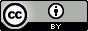 This presentation is licenced under the Creative Commons Attribution 2.5 South Africa License. To view a copy of this licence, visit http://creativecommons.org/licenses/by/2.5/za/ 

Or

send a letter to Creative Commons, 171 Second Street, Suite 300, San Francisco, California 94105, USA.